Swansea Bay Pathfinder Programme
Claire Fauvel
Swansea Bay Local Public Health Team

Allison Harris & Angeline Spooner- Cleverley 
Neath Port Talbot Council

Alison Williams & Gary Mahoney 
City and Council of Swansea
Programme Initiation
Every child has the best start in life and a life free from ACE’s
Key lead officers in each partner organisation

Exemplars of integrated work in Swansea and NPT

Pathfinder as a regional opportunity
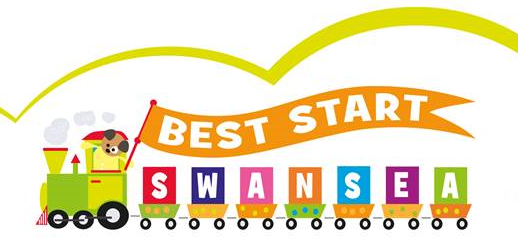 Pathfinder Programme
Programme Planning
Reporting Structure
PSB’s
RPB
Pathfinder Programme Board
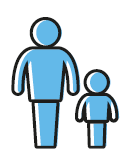 Operational Group
Project Team
Pathfinder Programme
Where?
Population School Readiness
Initial scoping 
Quantitative data
Baseline position
Impact positively upon school readiness
Conception until age 5
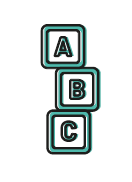 Pathfinder Programme
Population School Readiness
Foundation Phase Profile
Baseline assessment for reception age children in Swansea Bay. (September 2018)
Pathfinder Programme
The Vision
“That Health, Learning, Childcare, Play and Family Support services are integrated to provide a seamless pathway that is proportionate to the needs of children and young people and families, from conception onwards.”   

Project Document Agreed
Consultant undertaking mapping
Pathfinder Programme
Next coming months…
Forthcoming work
Pathfinder Programme